অনলাইন ক্লাস 
শেরপুর সরকারি কলেজ, শেরপুর
লেকচারঃ 01
শ্রেণিঃ দ্বাদশ
বিষয়ঃ ব্যবসায় সংগঠন ও ব্যবস্থাপনা (2য় পত্র)
অধ্যায়ঃ 01 (ব্যবস্থাপনার ধারণা)
ব্যবস্থাপনার ধারণা, উপকরণ ও কার্যাবলি
উপস্থাপনা
গাজী শাহ্ আল-হেলালী
সহকারী অধ্যাপক, ব্যবস্থাপনা
 শেরপুর সরকারি কলেজ, শেরপুর।
ব্যবসায় সংগঠন ও ব্যবস্থাপনা (2য় পত্র)
দ্বাদশ শ্রেণি
প্রথম অধ্যায়ঃ ব্যবস্থাপনার ধারণা
ব্যবস্থাপনা, ব্যবস্থাপনার উপকরণ ও কার্যাবলি
আলোচনা থেকে আমরা যা জানাবো………….
ব্যবস্থাপনা কি বলতে পারবে
১.১
১.২
১.৩
ব্যবস্থাপনা উপাদানগুলো বিশ্লেষণ করতে পারবে
ব্যবস্থাপনার কার্যাবলি ব্যাখ্যা করতে পারবে
ব্যবস্থাপনার ধারণা
ব্যবস্থাপনার একটি সামাজিক প্রক্রিয়া হিসেবে স্বীকৃত। সমাজের প্রতিটি স্তরে ও ক্ষেত্রে এর প্রভাব লক্ষ্য করা যায়। পরিবার থেকে শুরু করে শিক্ষা প্রতিষ্ঠান, উপসনালয়, ব্যবসায় প্রতিষ্ঠান এবং রাষ্ট্রীয় প্রতিষ্ঠান সকল ক্ষেত্রেই ব্যবস্থাপনা ব্যাপৃত।
ব্যবস্থাপনা শব্দের উৎপত্তি
ধারণা করা হয়-
ইতালিয় শব্দ ম্যানেজিয়ার (Maneggiare)
ফরাসি শব্দ মেনাজার (Menager)
শব্দ থেকেই Management শব্দের উৎপত্তি
শব্দগুলোর অর্থ
ম্যানেজিয়ার (Maneggiare) শব্দের অর্থ হলো To train up the horses “অশ্ব পরিচালনা করা”
মেনাজার (Menager) শব্দের অর্থ হলো পথ প্রদর্শন বা নেতৃত্বদান ও পরিচালনা।
ব্যবস্থাপনা কাকে বলে
M
M
A
A
N
N
A
A
G
G
E
E
M
M
E
E
N
N
T
T
Tactfully
কৌশলের সাথে মানুষকে পরিচালনা করার নামই ব্যবস্থাপনা।
ব্যবস্থাপনা কাকে বলে
আধুনিক ব্যবস্থাপনার জনক হেনরি ফাওয়েল (Henri Fayol)–এর মতে, “ব্যবস্থাপনা হচ্ছে পূর্বানুমান ও পরিকল্পনা, সংগঠন, সমন্বয় সাধন ও নিয়ন্ত্রণ করা।”
ওয়েরিচ এবং কুঞ্জ (Weihrich & Koontz)–এর মতে, “ব্যবস্থাপনা হচ্ছে এমন একটি কৌশলিক ও সংরক্ষণের পরিবেশ যাতে দলে বা একত্রে কর্মরত ব্যক্তিবর্গ দক্ষতার সাথে নির্বাচিত লক্ষ্য অর্জন করে।”
বৈজ্ঞানিক ব্যবস্থাপনার জনক এফ. ডাব্লিও. টেলর (Frederick Winslow Taylor)–এর মতে, “মানুষজন কীভাবে কাজ করবে বলে আপনি মনে করেন তা সঠিকভাবে জানা এবং তারপর দেখা যে তারা কাজটি সর্বোত্তম উপায়ে এবং স্বল্পতম ব্যয়ে সম্পন্ন করেছে।”
ব্যবস্থাপনা হচ্ছে এক ধরনের পরিবেশ সৃষ্টি করা যেখানে মানুষ উৎপাদনের অন্যান্য উপকরণ কার্যকর ও দক্ষতার সাথে ব্যবহার করে নির্দিষ্ট লক্ষ্যে পৌঁছতে পারে।
ব্যবস্থাপনার উপকরণ
টেরি ও ফ্রাঙ্কলিন ব্যবস্থাপনার উপকরণকে ৬ টি M দ্বারা প্রকাশ করেছেন-
6
M
M
M
M
M
M
M
Men
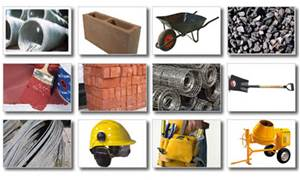 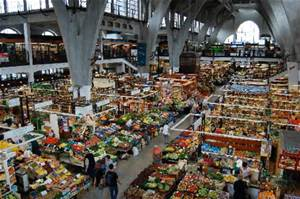 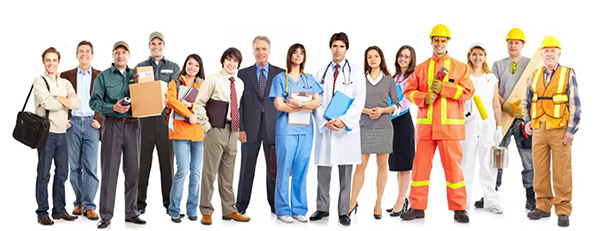 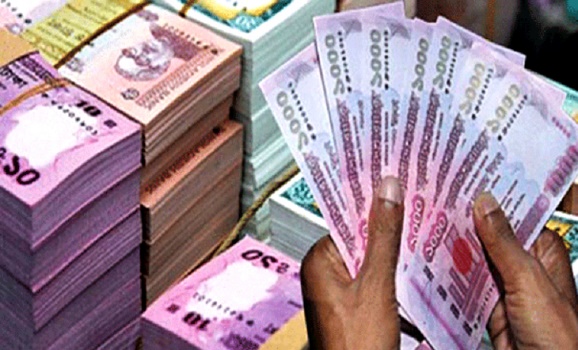 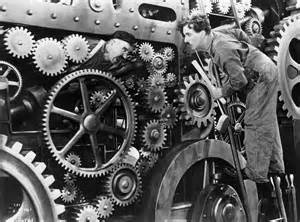 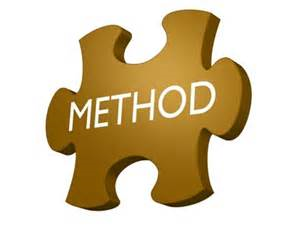 Machine
Money
Materials
Method
Market
ব্যবস্থাপনার উপকরণ
টেরি ও ফ্রাঙ্কলিন-এর 6M-এর সাথে অনেকে আরো 3M যুক্ত করতে চান।
3
6
M
M
M
M
M
Men
Machine
Money
Minutes/Time Management
Materials
Motivation/Morale
Method
Measurement
Market
ব্যবস্থাপনার উপকরণ
মানুষ (Men): মানুষ/মানব সম্পদ বলতে ব্যবস্থাপনা সংশ্লিষ্ট প্রতিষ্ঠানের পরিকল্পনা প্রণয়নে নিয়োজিত নির্বাহীসহ বাস্তব কার্যসম্পাদনে নিয়োজিত শ্রমিক কর্মীদের নির্দেশ করে। মানবসম্পদের কার্যকর ব্যবহার নিশ্চিত করলে প্রতিষ্ঠানে নিয়োজিত অন্যান্য বস্তুগত উপকরণাদির কার্যকর ব্যবহারও সম্ভব হয়।
যন্ত্রপাতি (Machine): পণ্যদ্রব্য বা সেবাকর্ম উৎপাদনের মৌলিক টুলস্ বা হাতিয়ারকে যন্ত্রপাতি বলা হয়। যন্ত্রপাতির সাহায্যে প্রতিষ্ঠানের গতিশীলতা বৃদ্ধি করা সম্ভব। যন্ত্রপাতিই প্রতিষ্ঠানের উৎপাদনের ধারাবাহিকতা বজায় রাখে। বর্তমানে প্রতিষ্ঠানিক হিসাবনিকাশ সংক্রান্ত ক্ষেত্রও দখল করে নিচ্ছে যন্ত্রপাতি।
ব্যবস্থাপনার উপকরণ
অর্থ (Money): অর্থ ছাড়া কোন ব্যবসায় প্রতিষ্ঠান পরিচালিত হতে পারে না। তাই প্রয়োজনীয় অর্থ সংগ্রহ, অর্থের কার্যকর ব্যবহার অত্যন্ত গুরুত্বপূর্ণ বলে বিবেচিত হয়। অর্থকে প্রতিষ্ঠান বা শিল্পের প্রাণশক্তি বা জীবনীশক্তি বলা হয়।
মালামাল (Materials): উৎপাদন বা বিক্রির কাজে ব্যবহৃত অপরিহার্য কাঁচামাল বা প্রস্তুত পণ্যকে মালামাল বলা হয়। সেবাধর্মী প্রতিষ্ঠান সেবা প্রদান করলেও প্রতিষ্ঠান পরিচালনার জন্য বিভিন্ন ধরণের যন্ত্রপাতি, ভূমি, দোকান, আসবাবপত্র, সাজসরঞ্জাম প্রভৃতি মালামাল বা সম্পদ সংগ্রহ ও ব্যবহার করে।
ব্যবস্থাপনার উপকরণ
পদ্ধতি (Method): প্রাতিষ্ঠানিক কাজ সম্পাদনে ব্যবহৃত নির্দিষ্ট কার্যক্রমকে পদ্ধতি বলা হয়। ব্যবস্থাপনাকে কার্যসম্পাদনের একাধিক বিকল্প পদ্ধতি হতে সর্বোৎকৃষ্ট পদ্ধতি চিহ্নিত করে তা বাস্তবক্ষেত্রে প্রয়োগ করতে হয়। এছাড়াও প্রতিযোগিতামূলক ও পরিবর্তনশীল পরিস্থিতি মোকাবেলা জন্য ব্যবস্থাপনাকে সবর্দা পদ্ধতি বিশ্লেষণ, নতুন নতুন পদ্ধতি উদ্ভাবন, প্রয়োগ ও উন্নয়ন চিশ্চিত করতে হয়।
বাজার (Market): বাজার বলতে পণ্যদ্রব্যের বর্তমান ও সম্ভাব্য ক্রেতা ও ভোক্তার সমষ্টিকে বুঝায়। প্রতিষ্ঠানকে কাঁচামাল সংগ্রহ এবং সংগৃহিত কাঁচামাল ব্যবহার করে উৎপাদিত পণ্যদ্রব্য বিক্রির ক্ষেত্রে বাজারের শরণাপন্ন হয়। বর্তমানে প্রতিযোগিতামূলক ব্যবসায় সাফল্যের সাথে টিকে থাকার জন্য ব্যবস্থাপনাকে পণ্যদ্রব্য বা সেবাদির বাজার অনুসন্ধান, বাজারে প্রবেশ, টিকে থাকা এবং সর্বদা নতুন নতুন বাজার অনুসন্ধান করা অপরিহার্য হয়ে দাঁড়িয়েছে।
ব্যবস্থাপনা হলো
পূর্ব নির্ধারিত উদ্দেশ্য অর্জনের জন্য একটি কর্ম প্রক্রিয়া।
মানবীয় ও বস্তুগত সম্পদসমূহের কার্যকর ব্যবহার নিশ্চিত করা।
পরিকল্পনা, সংগঠন, কর্মীসংস্থান, নির্দেশনা, প্রেষণা সমন্বয় সাধন ও নিয়ন্ত্রণ কাজের সমষ্টি।
একটি দলগত মানবীয় কর্ম প্রচেষ্টা।
সর্বজনীন। শুধুমাত্র ব্যবসায় নয় বরং এর পরিধি পরিবার, সমাজ, রাষ্ট্র, সরকার সকল ক্ষেত্রে প্রযোজ্য।
শ্রমশক্তি, উপকরণ এবং পুঁজির ন্যায় ব্যবস্থাপনাও একটি সম্পদ।
ব্যবস্থাপনার কার্যাবলি
হেনরি ফাওয়েল-এর সংজ্ঞা থেকে ব্যবস্থাপনায় ছয় ধরনের কাজ সম্পর্কে ধারণা পাওয়া যায়। যথা- পূর্বানুমান, পরিকল্পনা, সংগঠন, আদেশ দান, সমন্বয় সাধন ও নিয়ন্ত্রণ।
কুঞ্জ ও ডোনেল ব্যবস্থাপনায় পাঁচ ধরনের কাজের কথা বলেছেন- পরিকল্পনা, সংগঠন, কর্মসংস্থান, নির্দেশনা দান ও নিয়ন্ত্রণ।
লুথার গুলিক ব্যবস্থাপনা কার্যাবলির প্রত্যেকটি আদ্যক্ষর সমূহের সংযোজন ঘটিয়ে ‘POSDCORB’  (পস্ডকোর্ব) নামে একটি শব্দ দ্বারা বুঝিয়েছেন।
ব্যবস্থাপনার কার্যাবলি
ব্যবস্থাপনাবিদগণের মতের উপর ভিত্তি করে ব্যবস্থাপনার কাজগুলোকে নিম্নোক্তভাবে আলোচনা করা যেতে পারে-
১। পরিকল্পনা
৫। প্রেষণা
৬। সমন্বয়সাধন
২। সংগঠিতকরণ
৭। নিয়ন্ত্রণ
৩। কর্মীসংস্থান
৪। নির্দেশনা
লুথার গুলিক ব্যবস্থাপনা কার্যাবলির প্রত্যেকটি আদ্যক্ষর সমূহের সংযোজন ঘটিয়ে ‘POSDCORB’  (পস্ডকোর্ব) নামে একটি শব্দের উল্লেখ করেছেন-
P
P
O
O
S
S
D
D
CO
CO
R
R
B
B
Planning-পরিকল্পনা
Organizing-সংগঠিতকরণ
Staffing-কর্মীসংস্থান
Directing-নির্দেশনা দান
CO-ordination-সমন্বয় সাধন
Reporting-প্রতিবেদন প্রদান
Budgeting-বাজেট প্রণয়ন
পরিকল্পনা
কি করতে হবে?
কখন করতে হবে?
কে করবে?
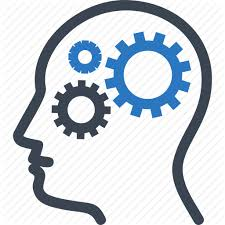 কিভাবে করতে হবে?
কোথায় করতে হবে?
কত ব্যয় হবে?
কত সময় লাগবে?
পরিকল্পনা একটি সুনির্দিষ্ট ধারাবাহিক কাজের পথ নির্দেশক। কোনো কাজ সুষ্ঠুভাবে সম্পাদন করার জন্য যে কর্মসূচি গ্রহণ করা হয় তাকে পরিকল্পনা বলে। অর্থাৎ ভবিষ্যৎ কার্যক্রমের আগাম সিদ্ধান্ত নেয়াই পরিকল্পনা।
সংগঠিতকরণ
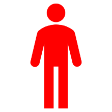 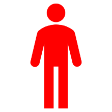 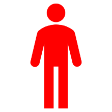 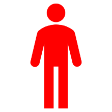 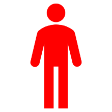 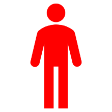 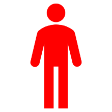 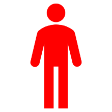 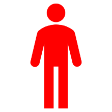 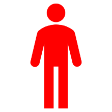 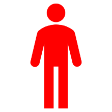 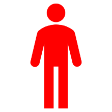 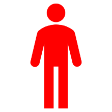 নেতা
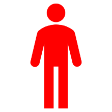 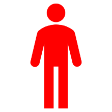 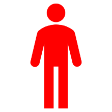 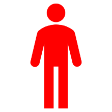 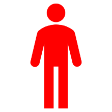 নেতা
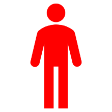 নেতা
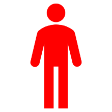 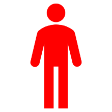 সংগঠিতকরণ
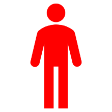 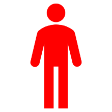 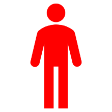 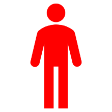 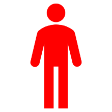 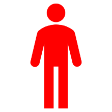 নেতা
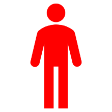 নেতা
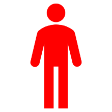 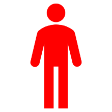 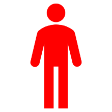 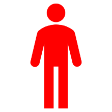 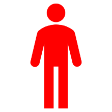 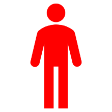 নেতা
পরিকল্পনা বাস্তবায়নের জন্য যে সকল বস্তুগত ও অবস্তুগত উপায়-উপকরণ ও সম্পদ প্রয়োজন সেগুলো সংগ্রহ করা, সুষ্ঠূভাবে সংরক্ষণ করা এবং যথোপযুক্ত ব্যবহার নিশ্চিতকরণকেই সংগঠন বলা হয়।
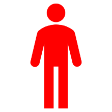 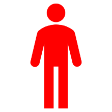 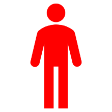 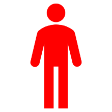 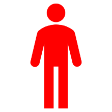 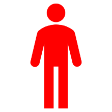 কর্মীসংস্থান
×


×

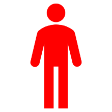 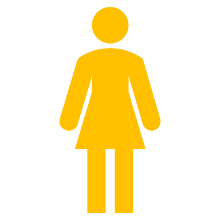 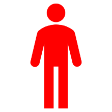 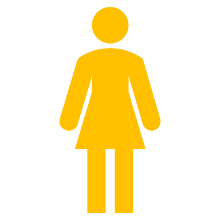 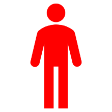 ×
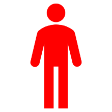 ×

×
সংগঠন কাঠামো নির্ধারণ করার পর সংগঠনের বিভিন্ন স্তরে যে সব লোক দরকার হয় তা চিহ্নিত  বা নির্ধারণ করার পর তা সংগ্রহ ও নির্বাচন করা এবং তাদের বিভিন্ন কাজে নিয়োজিত করার প্রক্রিয়া হলো কর্মীসংস্থান।
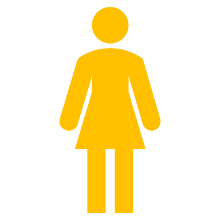 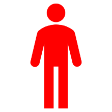 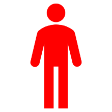 

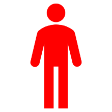 ×
×
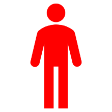 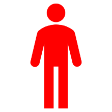 ×
×

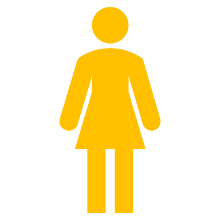 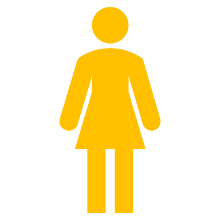 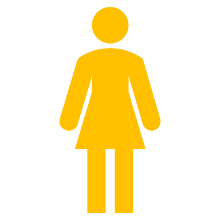 ×
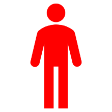 
×

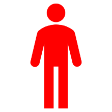 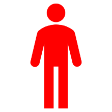 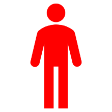 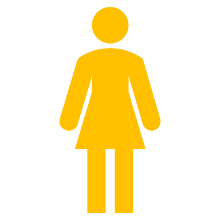 নির্দেশনা
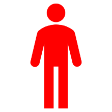 নির্দেশনা হচ্ছে উর্ধ্বতন কর্মকর্তাগণ কর্তৃক নিম্নপদস্থ কর্মচারীদের প্রতি পরিকল্পনা কার্যকরী করার জন্য উপযুক্ত নির্দেশনা দান এবং তাদের কার্যাবলির তত্ত্বাবধান। অর্থাৎ পরিকল্পনাকে সুষ্ঠূভাবে রূপদানের উদ্দেশ্যে কর্মীদের নির্দেশ দেওয়ার প্রক্রিয়াই হলো নির্দেশনা।
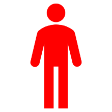 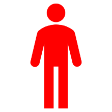 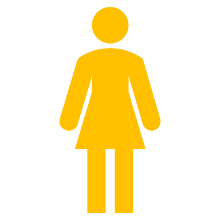 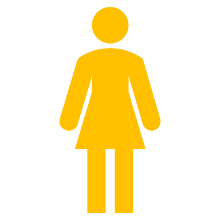 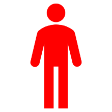 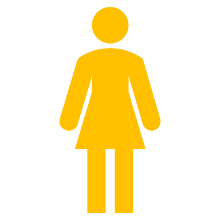 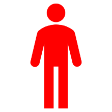 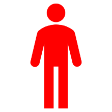 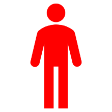 প্রেষণা
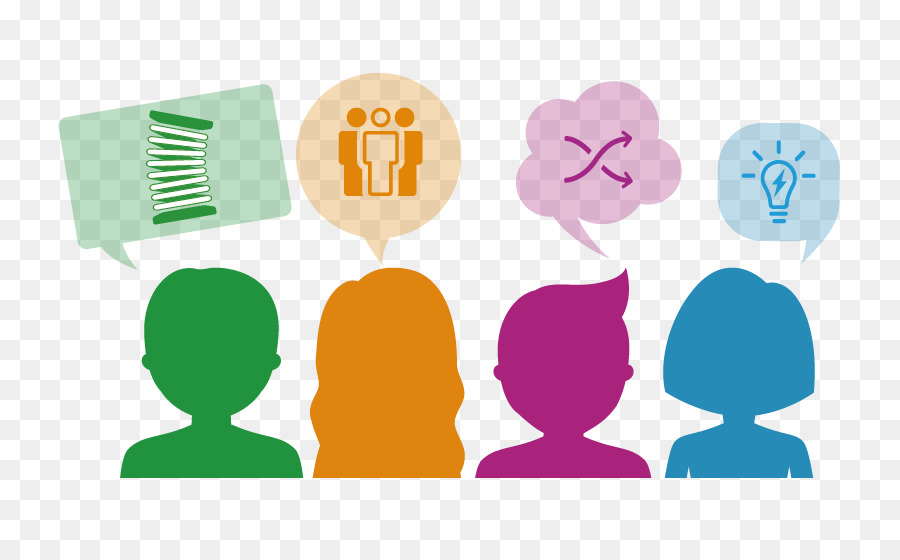 প্রেষণা হলো কর্মীদের কর্মশক্তি, মনোবল, ইচ্ছা, আগ্রহ এবং উদ্দীপনা বৃদ্ধির একটি কৌশল। প্রেষণা দ্বারা কর্মীরা স্বতঃস্ফুর্তভাবে দায়িত্ব ও কর্তব্য কাজে আগ্রহী হয়। সাধারণত বেতন বৃদ্ধি, বোনাস, মুনাফার অংশ, ব্যবস্থাপনায় অংশগ্রহণের সুযোগ এবং আমোদ-প্রমোদের ব্যবস্থা করা অন্যতম।
সমন্বয়সাধন
সংগঠনের বিভিন্ন পর্যায়ের বিভিন্ন ব্যক্তি, দল এবং বিভাগসমূহ নানা কাজ সম্পন্ন করে। প্রতিষ্ঠানের মূল উদ্দেশ্যের প্রতি লক্ষ্য রেখেই তারা স্ব-স্ব দায়িত্ব সম্পাদন করে। তাই তাদের কাজের মধ্যে সমন্বয় সাধন অপরিহার্য।
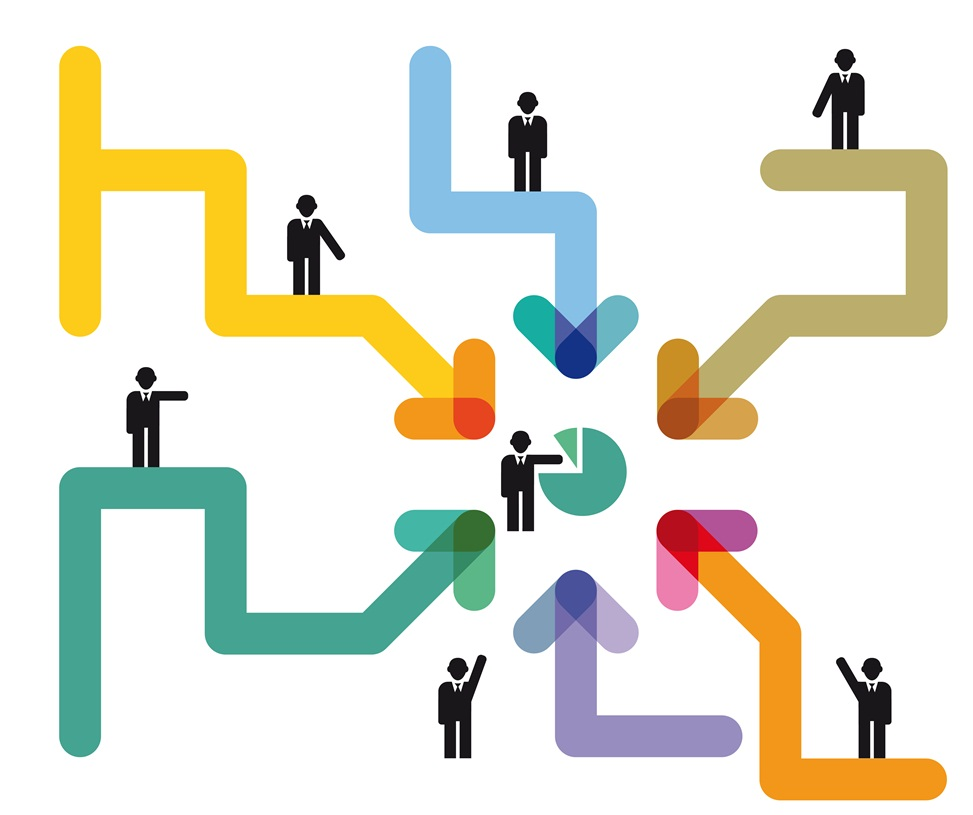 নিয়ন্ত্রণ
পরিকল্পনা অনুযায়ী প্রতিষ্ঠানের যাবতীয় কার্যাবলিকে গুণগত ও পরিমাণগত সম্পাদনে সুনিশ্চিতকরণের কাজকে নিয়ন্ত্রণ বলে। নিয়ন্ত্রণ হলো এমন এক প্রক্রিয়া যার মাধ্যমে আদর্শ মানের সাথে অর্জিত ফলাফলের তুলনা করা এবং কোন বিচ্যুতি ঘটলে সংশোধনীর ব্যবস্থা গ্রহণ করা।
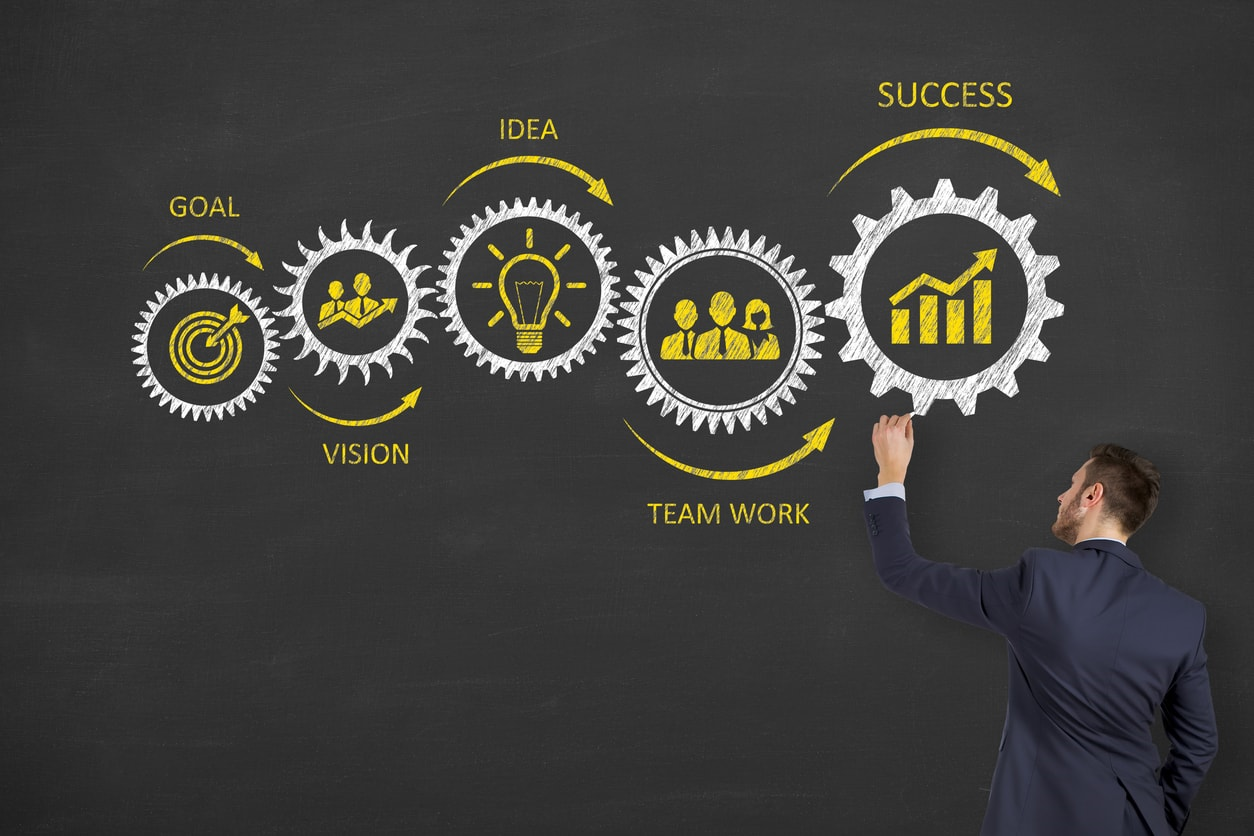 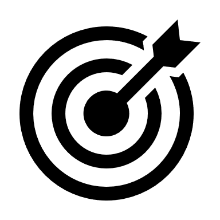 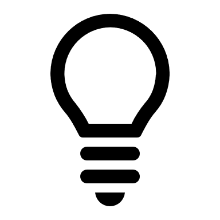 ব্যবস্থাপনার সহায়ক কার্যাবলি
যোগাযোগঃ দুই বা ততোধিক ব্যক্তির মধ্যে কোনো চিন্তাধারা, তথ্য, মতামত বা ধারণা বিনিময়ের পদ্ধতিই হলো যোগাযোগ। ব্যবস্থাপককে সার্বক্ষণিকভাবে উর্ধ্বতন ও অধস্থনদের সাথে যোগাযোগ রক্ষা করতে হয়।
প্রতিবেদন প্রণয়নঃ ব্যবস্থাপনার বিভিন্ন স্তরে বা প্রতিষ্ঠানের বাইরে সংঘটিত কোন তথ্য সম্বলিত বিবরণী প্রকাশকে প্রতিবেদন বলে। প্রতিবেদন প্রতিষ্ঠানের বিভিন্ন বিষয়ের ওপর প্রণীত সিদ্ধান্ত গ্রহণের হাতিয়ার হিসেবে কাজ করে।
ব্যবস্থাপনার সহায়ক কার্যাবলি
বাজেট প্রণয়নঃ নির্দিষ্ট সময়ে একটি প্রতিষ্ঠানের সম্ভাব্য আয়-ব্যয় বা প্রাপ্তি-প্রদানের আর্থিক পরিকল্পনাকে বাজেট বলা হয়। বাজেট প্রণয়নকে ব্যবস্থাপনার একটি পৃথক কাজ হিসেবে গণ্য করা হয়।
উদ্ভাবনঃ ক্রমবর্ধমান প্রতিযোগিতামূলক বাজারে ব্যবস্থাপনাকে গতিশীল করার লক্ষ্যে এবং ব্যবস্থাপনার সমৃদ্ধি ও উন্নয়নের ধারাকে বজায় রাখার জন্য পণ্য বা সেবা, পদ্ধতি, নীতি, কৌশল প্রভৃতি পরিবর্তন, পরবর্ধন ও পরিমার্জন করতে হয় যাকে নতুনত্ব প্রবর্তন বা উদ্ভাবন বলে।
বাড়ীর কাজ
হেনরি ফাওয়েল
প্রশ্নঃ-১ ব্যবস্থাপনার জনক কে?
হেনরি ফাওয়েল
প্রশ্নঃ-২ আধুনিক ব্যবস্থাপনার জনক কে?
এফ. ডব্লিউ.  টেলর
প্রশ্নঃ-৩ বৈজ্ঞানিক ব্যবস্থাপনার জনক কে?
প্রশ্নঃ-৪ ব্যবস্থাপনার প্রথম কাজ কী?
পরিকল্পনা
প্রশ্নঃ-৫ ব্যবস্থাপনার শেষ কাজ কী?
নিয়ন্ত্রণ
বাড়ীর কাজ
1। ব্যবস্থাপনার সর্বজনীনতা –ব্যাখ্যা কর।
2। ব্যবস্থাপনা হচ্ছে “উদ্দেশ্য অর্জন প্রক্রিয়া”–বিশ্লেষণ কর।
ধ
ন্য
বা
দ